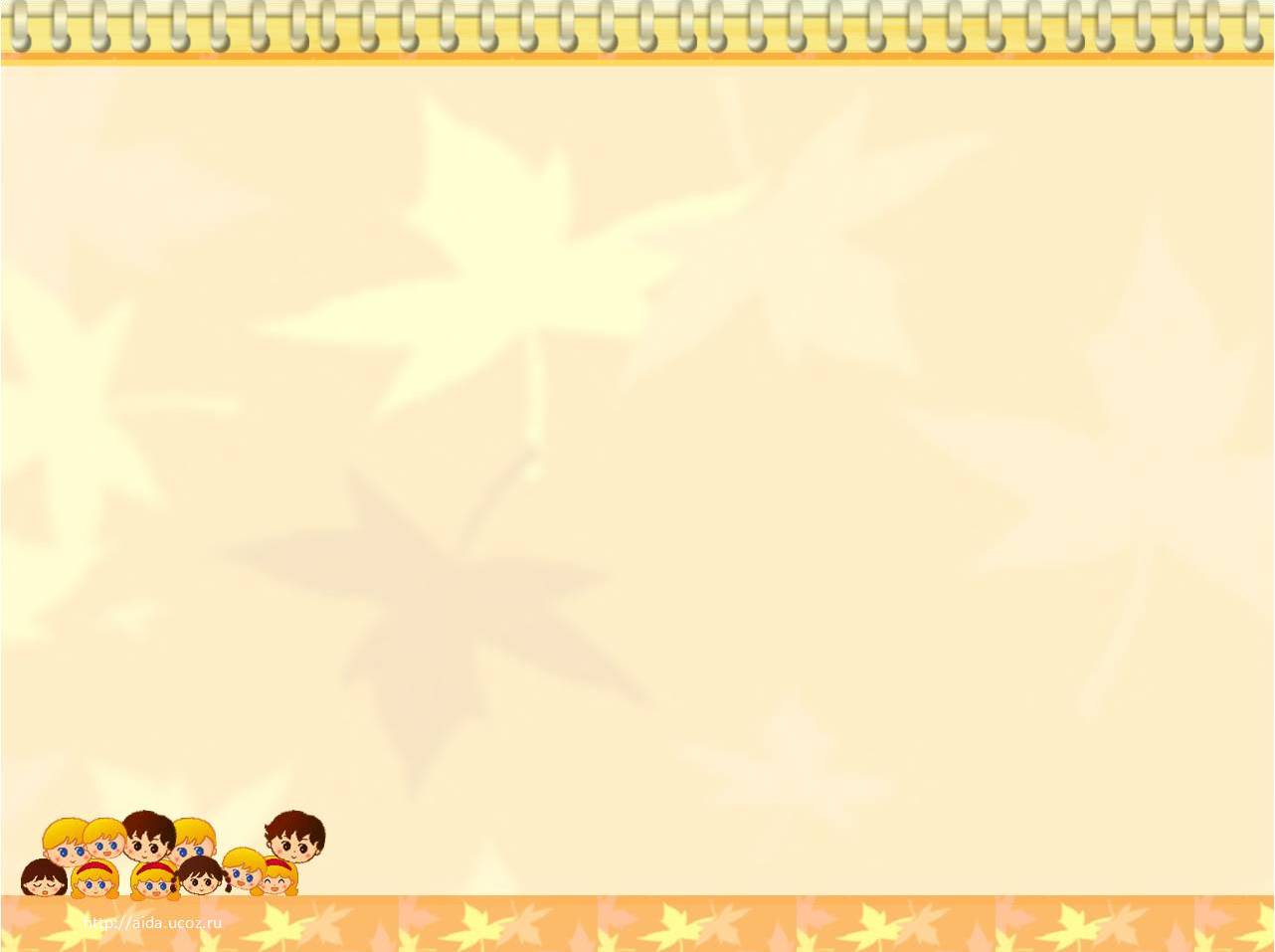 Задачи семинарского занятия «Музыкальные воплощения лирической   поэзии А.С.Пушкина»:-показать  красоту любовных чувств поэта;-познакомить с адресатами любовной лирики А. С. Пушкина, а также с музыкальными произведениями, которые являются откликами на изумительные стихотворения поэта;-развивать творческие способности учащихся через исполнение романсов и декламацию поэтических произведений.
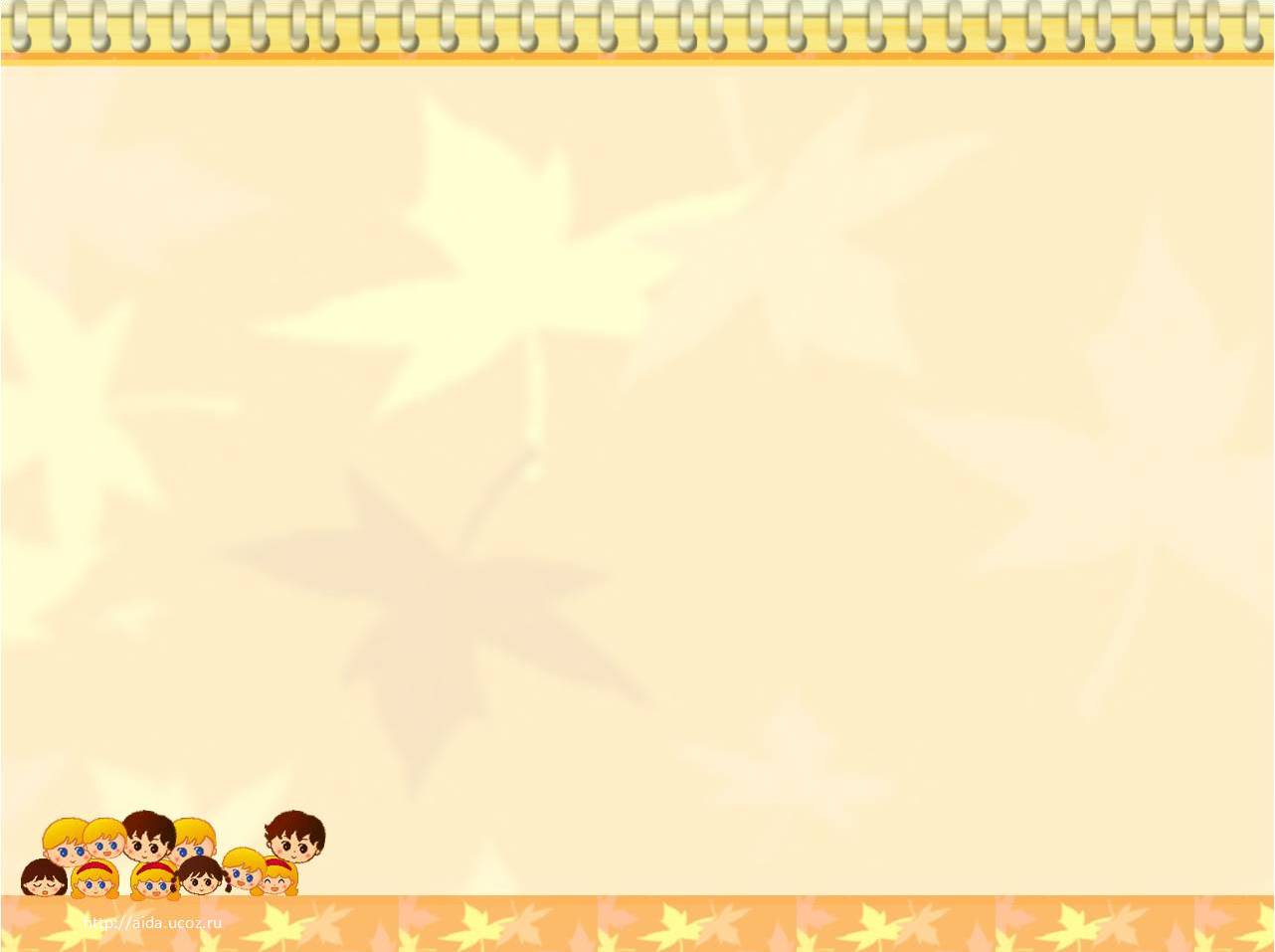 Эпиграфы к занятию:
Он пел любовь, но был печален глас.
 Увы, он знал любви одну лишь муку.
                          В.А. Жуковский.
Красивый музыкальный стих вызывает звуки, будит вдохновение; при одном чтении такого  у композитора часто рождаются соответствующие мелодии.
                                          Ц.А.Кюи.
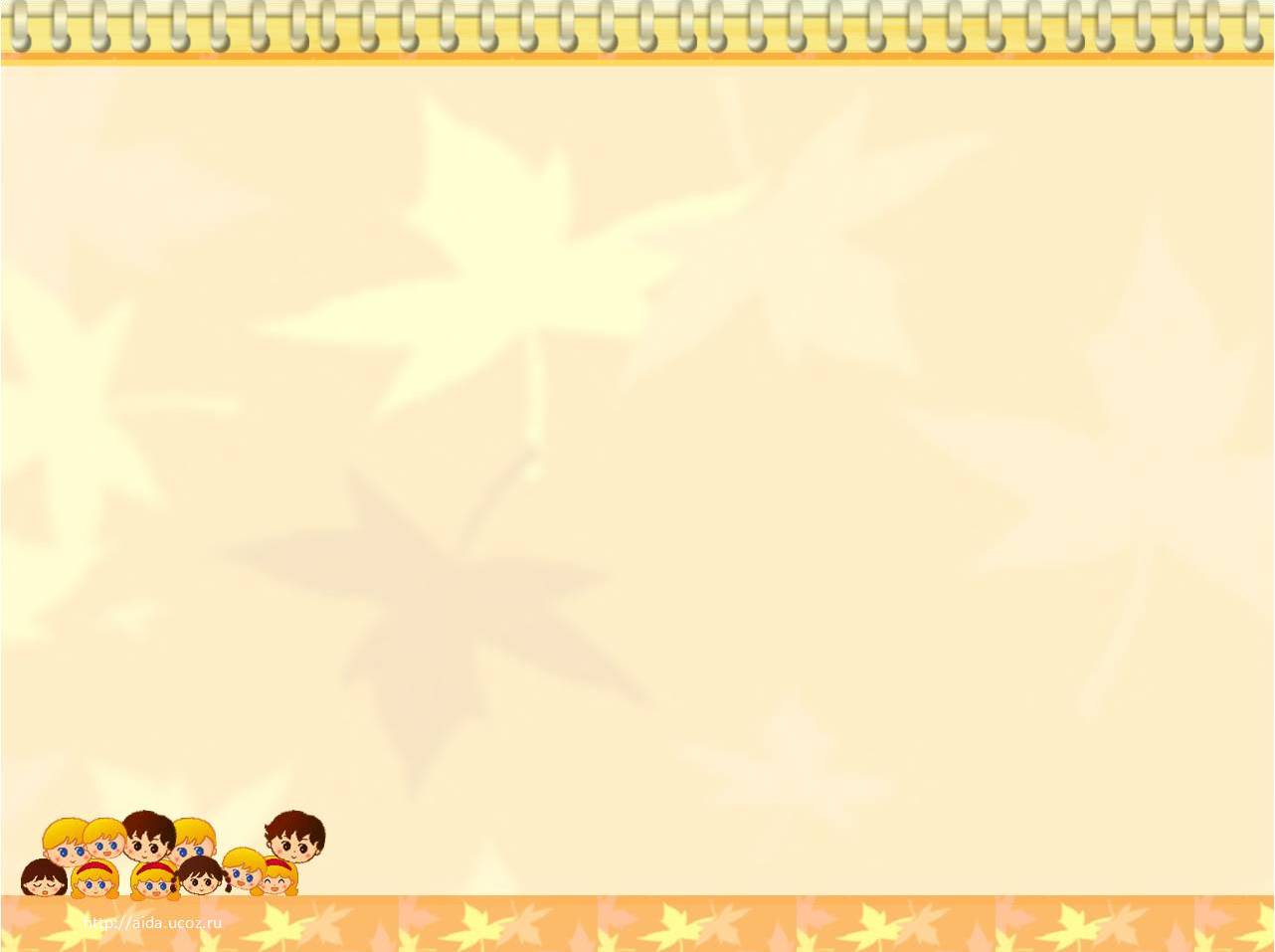 Музыкальные воплощения любовной лирики  А.С.Пушкина.
Учитель даёт вопросы и задания к стихотворению «Сожжённое письмо».







                                    




                                                        Е.К.Воронцова.
Прощай, письмо любви! прощай: она велела. Как долго медлил я! как долго не хотела Рука предать огню все радости мои!.. Но полно, час настал. Гори, письмо любви. Готов я; ничему душа моя не внемлет. Уж пламя жадное листы твои приемлет... Минуту!.. вспыхнули! пылают — легкий дым, Виясь, теряется с молением моим. Уж перстня верного утратя впечатленье, Растопленный сургуч кипит... О провиденье! Свершилось! Темные свернулися листы; На легком пепле их заветные черты Белеют... Грудь моя стеснилась. Пепел милый, Отрада бедная в судьбе моей унылой, Останься век со мной на горестной груди...                                                                      1825
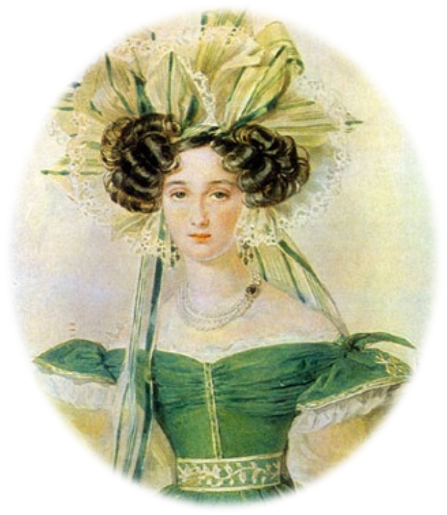 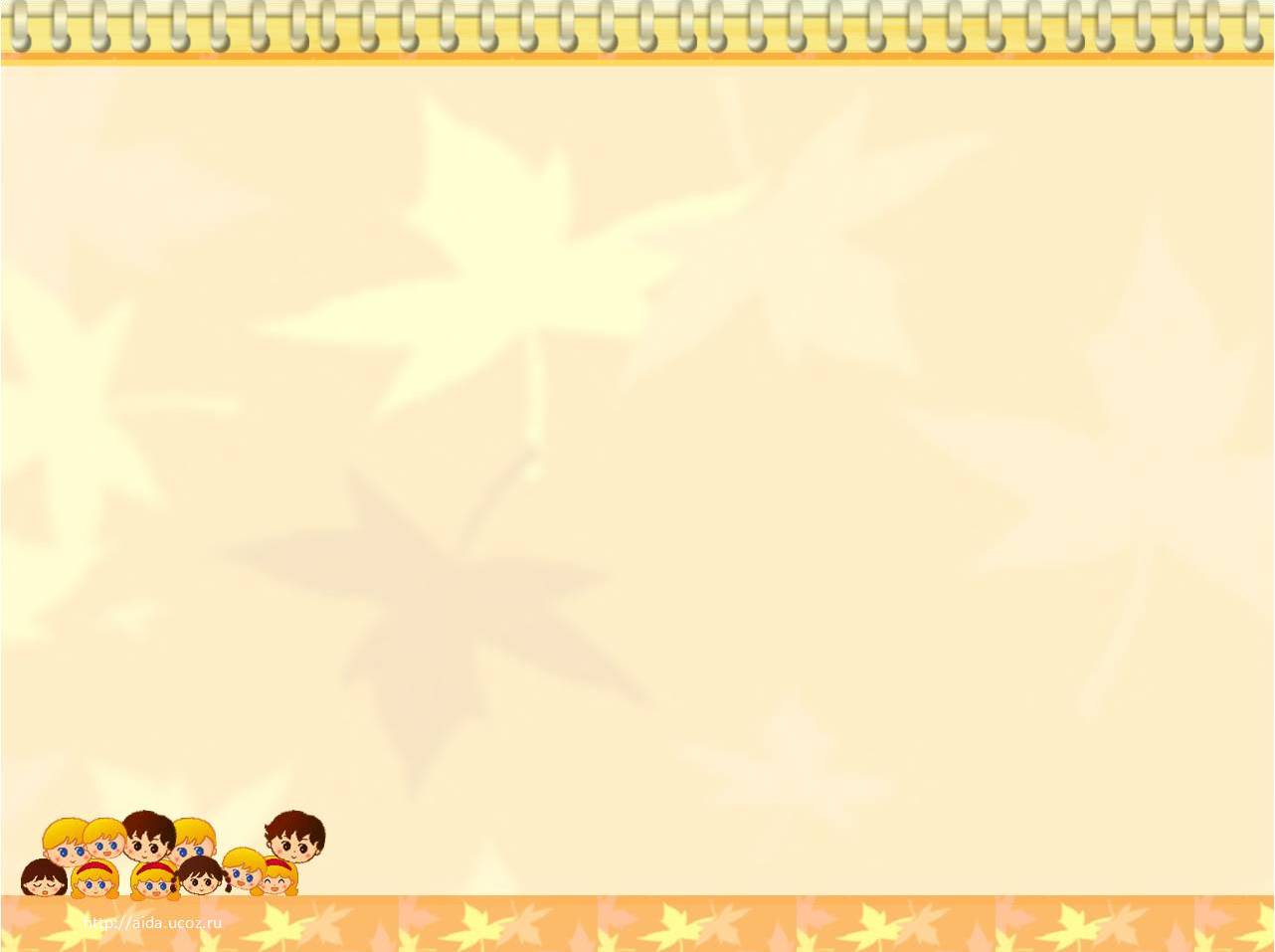 П.И.Чайковский    «Сентиментальный вальс».
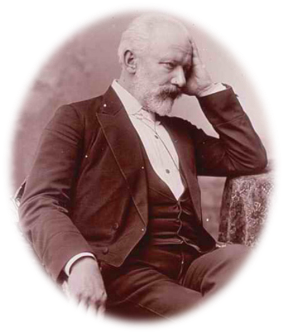 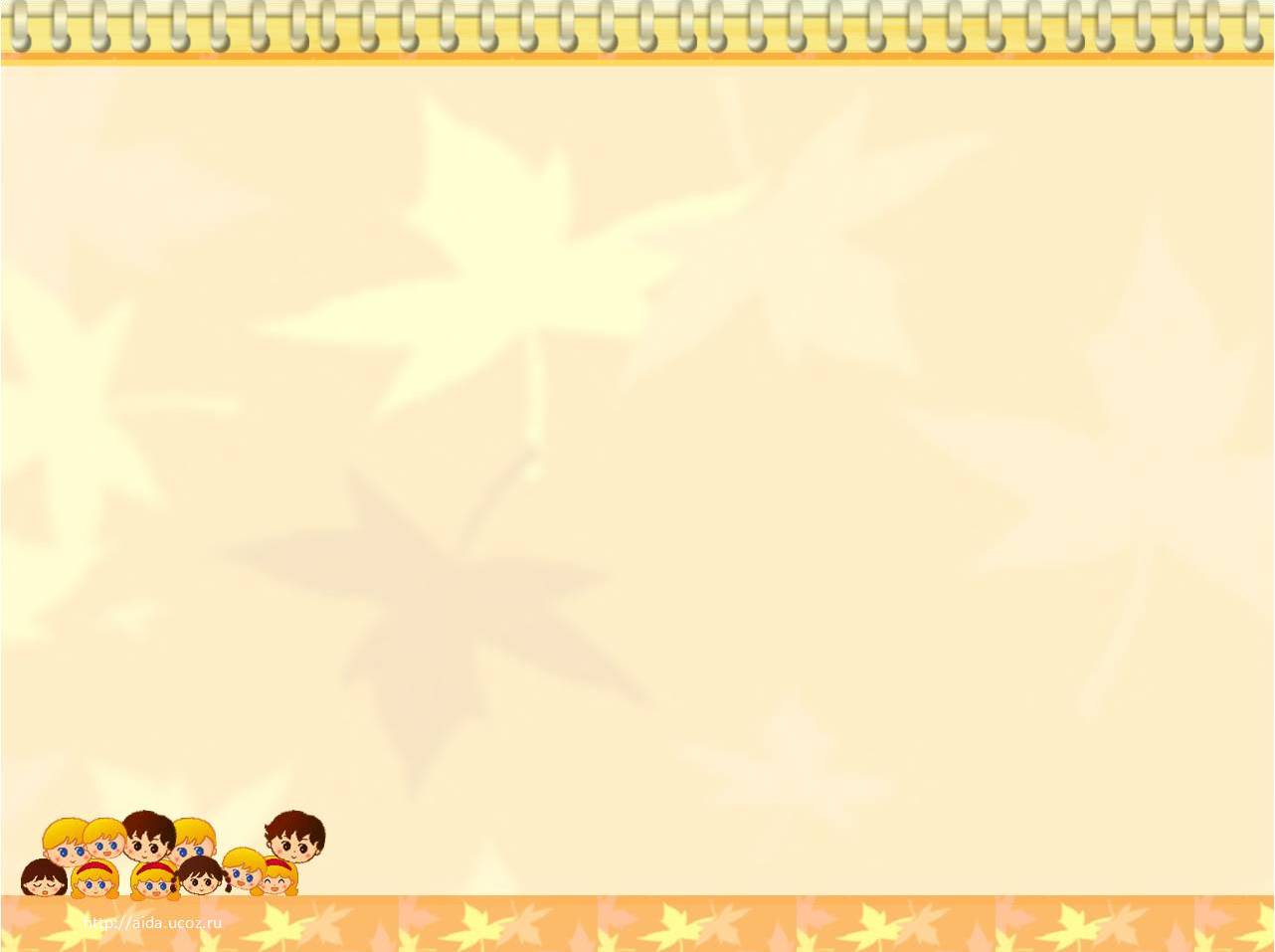 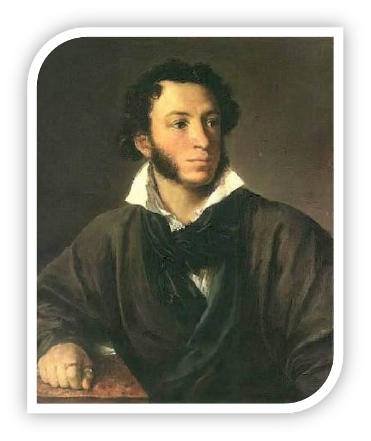 Храни меня, мой талисман, Храни меня во дни гоненья, Во дни раскаянья, волненья: Ты в день печали был мне дан.Когда подымет океан Вокруг меня валы ревучи, Когда грозою грянут тучи, — Храни меня, мой талисман.В уединенье чуждых стран, На лоне скучного покоя, В тревоге пламенного боя Храни меня, мой талисман.Священный сладостный обман, Души волшебное светило... Оно сокрылось, изменило... Храни меня, мой талисман.Пускай же ввек сердечных ран Не растравит воспоминанье. Прощай, надежда; спи, желанье; Храни меня, мой талисман.
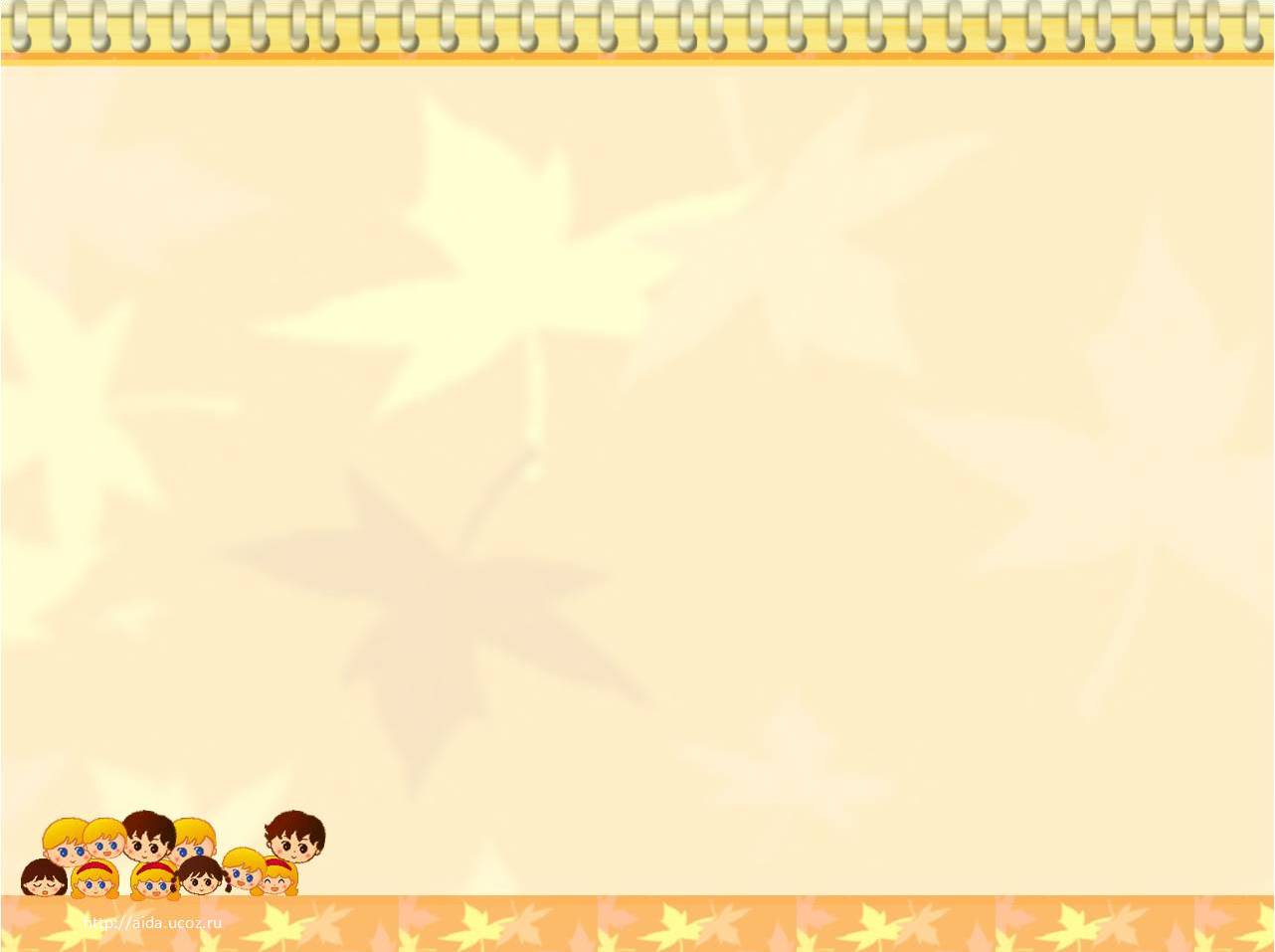 Музыкальные воплощения любовной лирики А.С.Пушкина
2.Учитель даёт вопросы и задания к стихотворению «На холмах Грузии».









                                 Н.Н.Гончарова
* * *
     На холмах Грузии лежит ночная  мгла; Шумит Арагва предо мною. Мне грустно и легко; печаль моя светла;  Печаль моя полна тобою, Тобой, одной тобой... Унынья моего  Ничто не мучит, не тревожит, И сердце вновь горит и любит — оттого,
      Что не любить оно не может.
                                                                       
                                                   1829
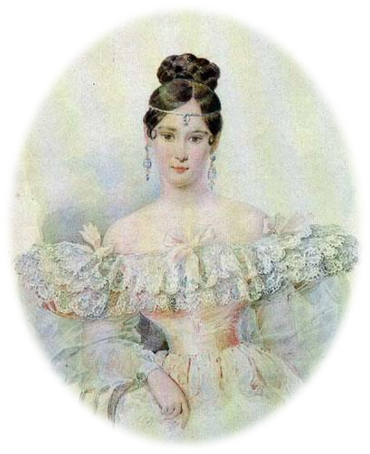 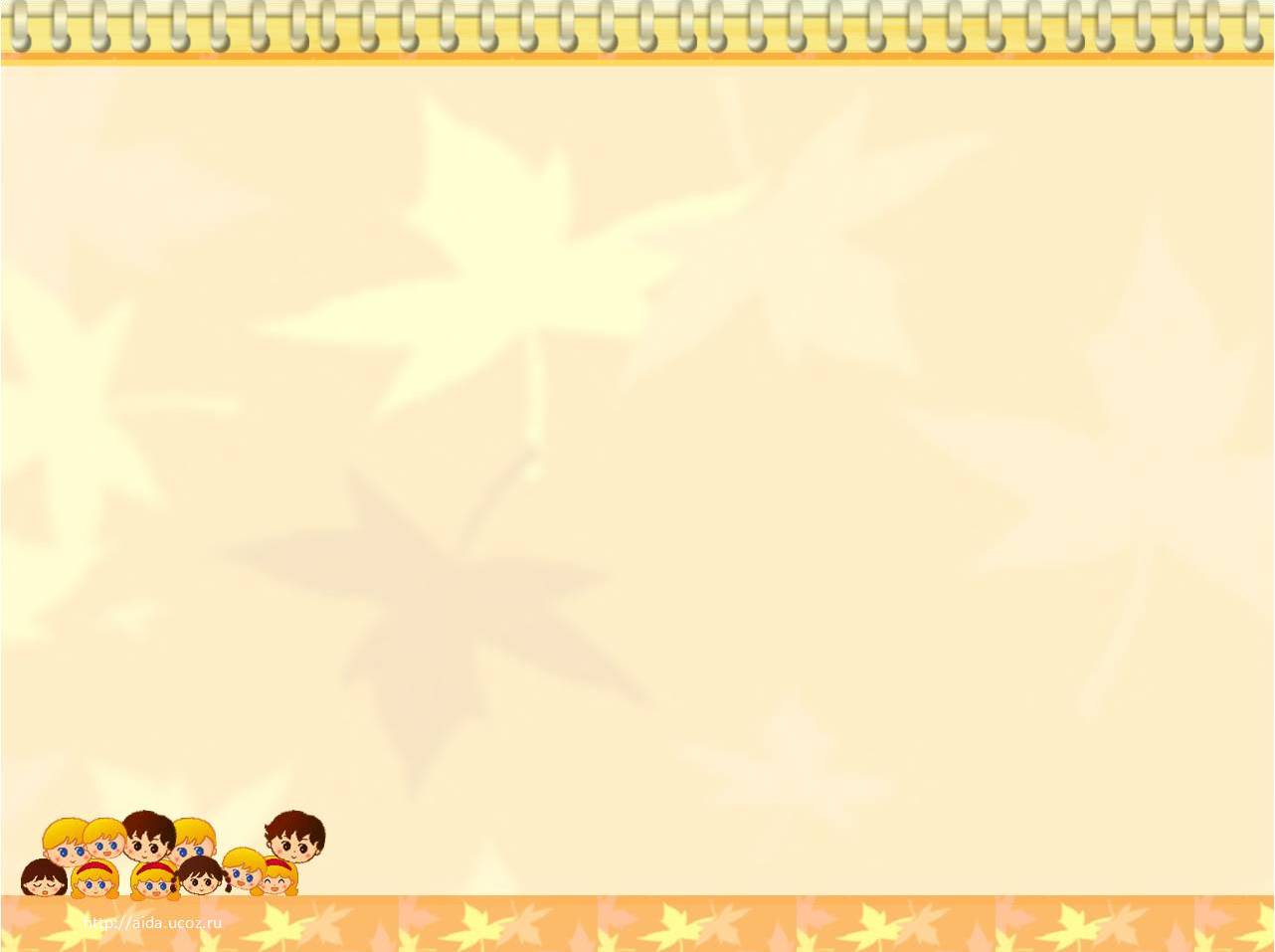 Н.А. Римский-Корсаков
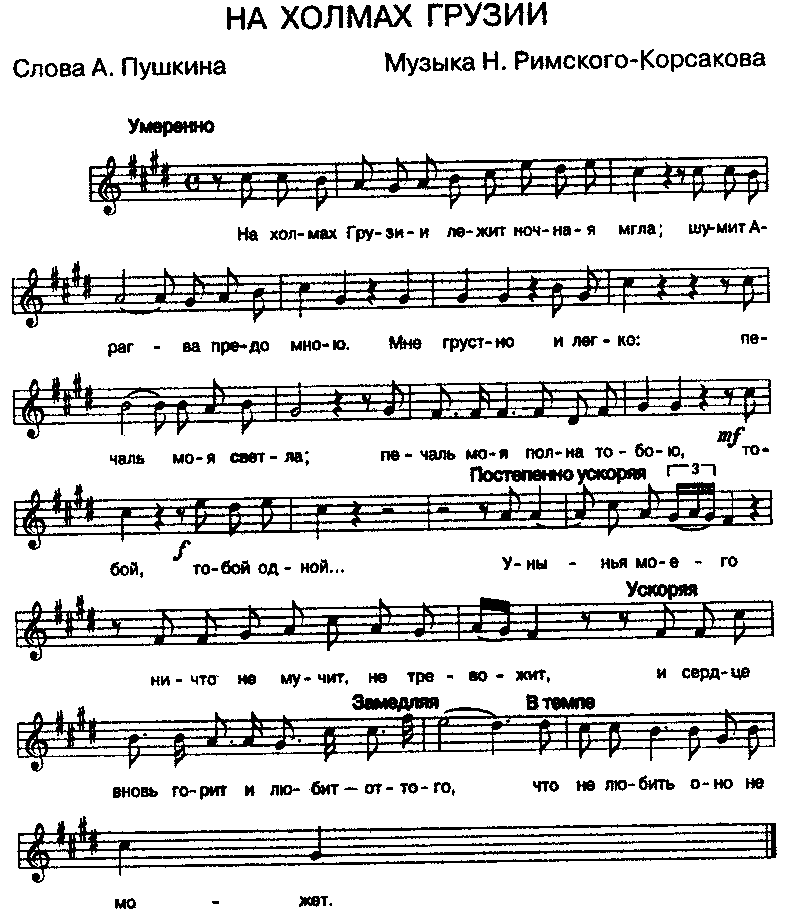 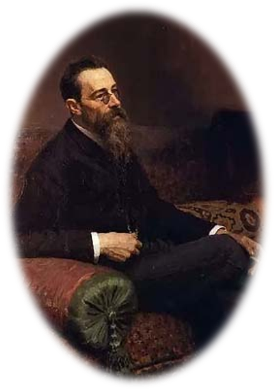 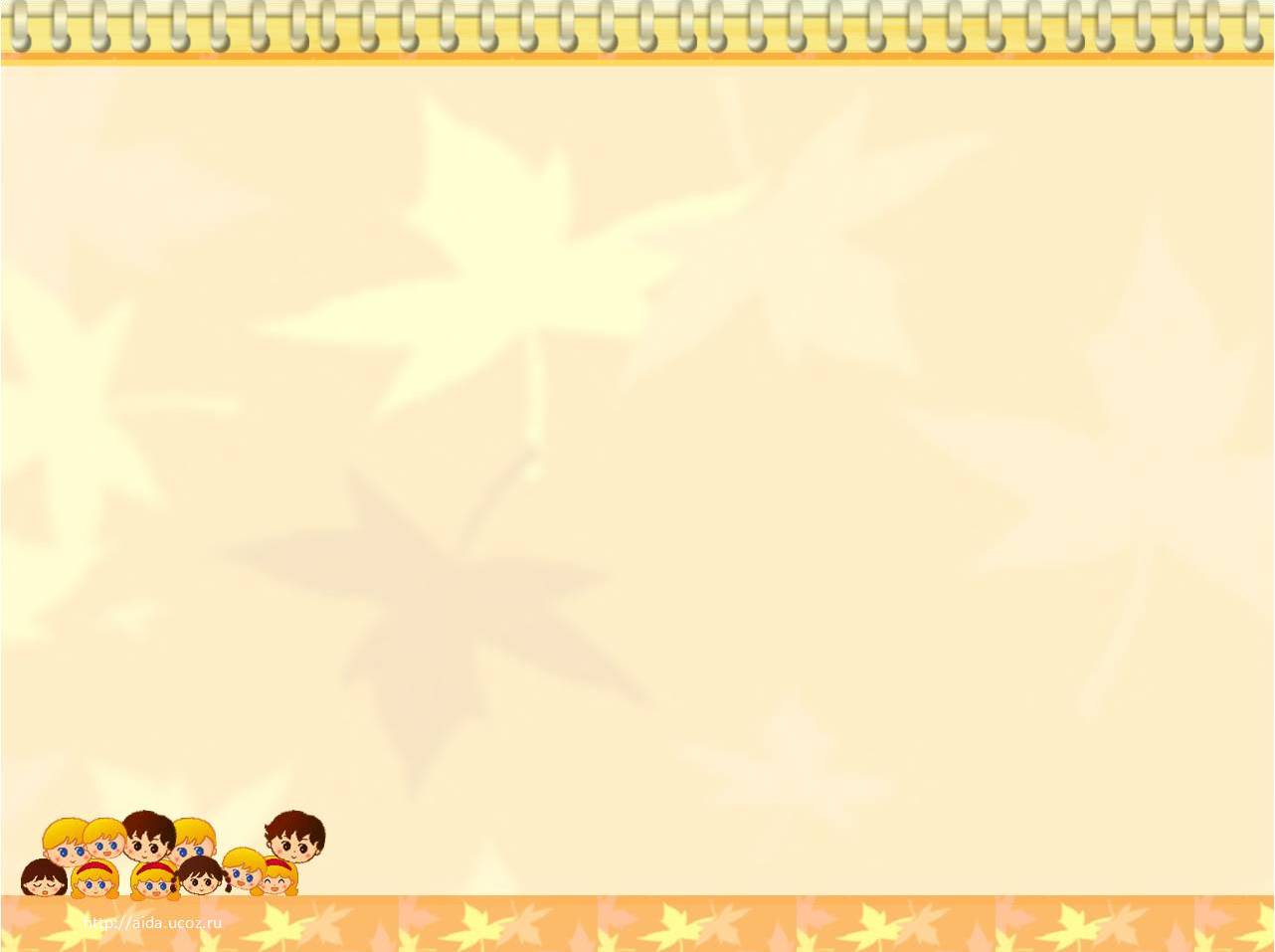 Музыкальные воплощения любовной лирики А.С.Пушкина
3. Учитель даёт вопросы и задания к стихотворению «Я Вас любил»







                                    




.                                                    А.Оленина.
Я вас любил: любовь еще, быть может, В душе моей угасла не совсем; Но пусть она вас больше не тревожит; Я не хочу печалить вас ничем. Я вас любил безмолвно, безнадежно, То робостью, то ревностью томим; Я вас любил так искренно, так нежно, Как дай вам бог любимой быть другим.
                                                             1829
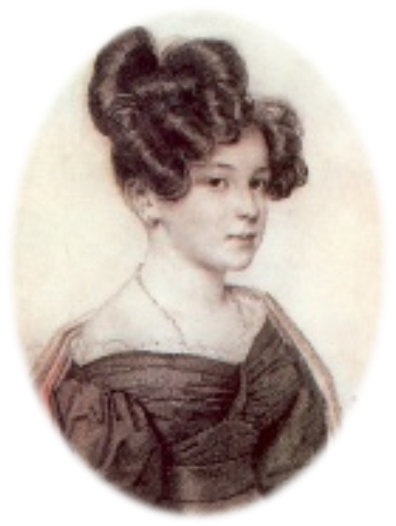 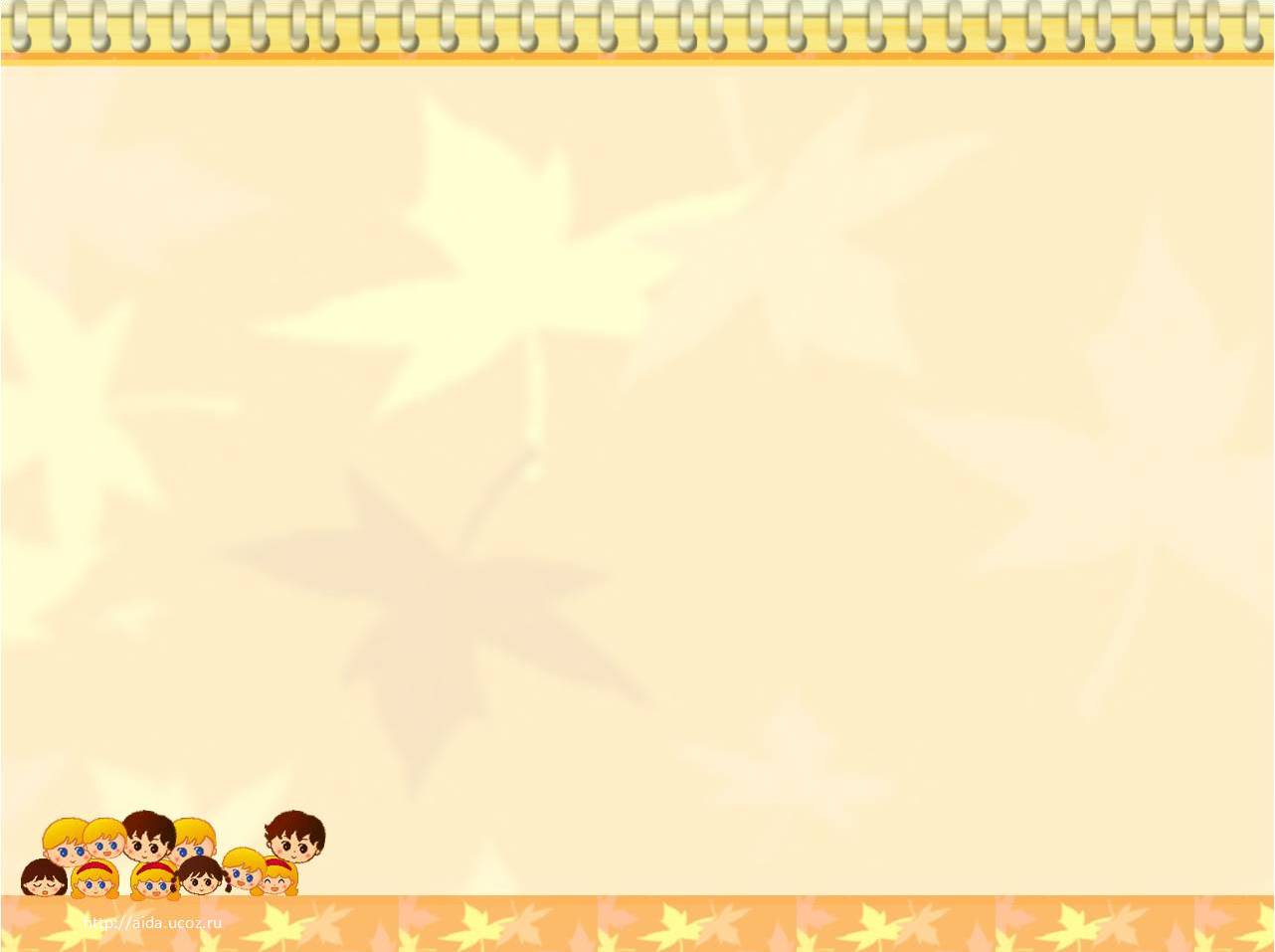 А.С.Даргомыжский
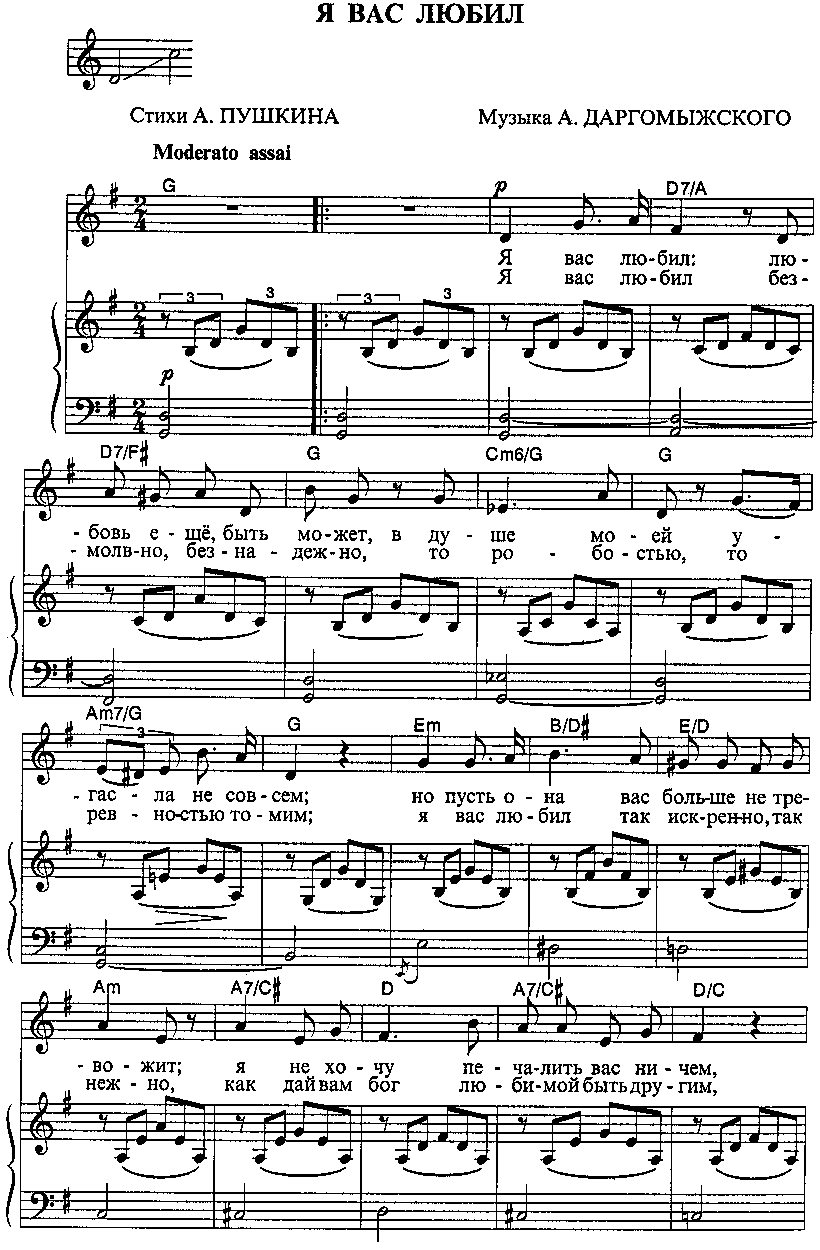 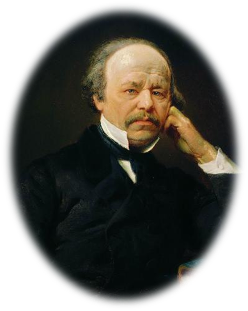 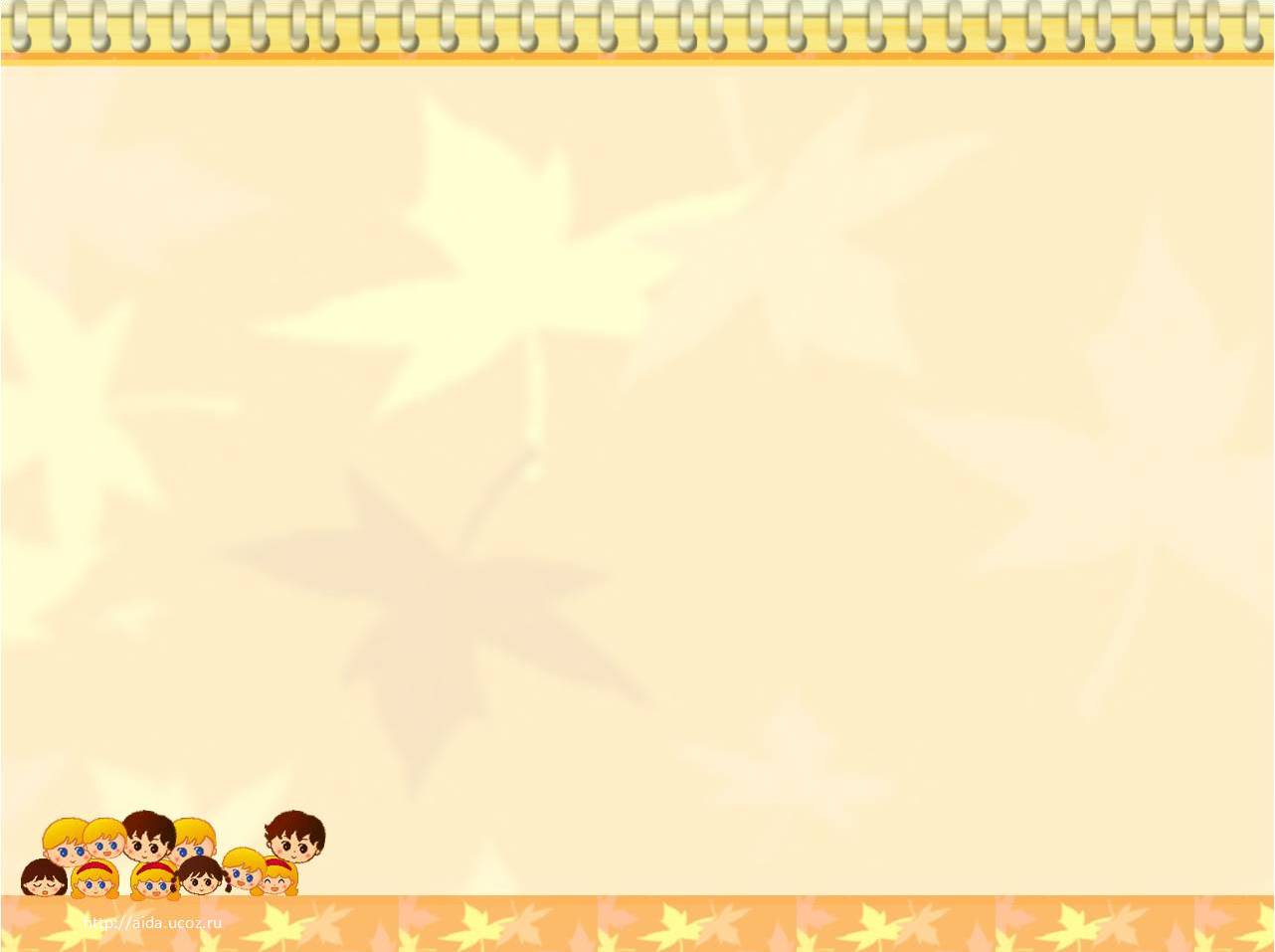 Музыкальные воплощения любовной  лирики А.С.Пушкина
4. Учитель даёт вопросы и задания к стихотворению «Я помню чудное мгновенье»







                                    



                                                      А.П.Керн.
К***
Я помню чудное мгновенье: Передо мной явилась ты, Как мимолетное виденье, Как гений чистой красоты…
1825
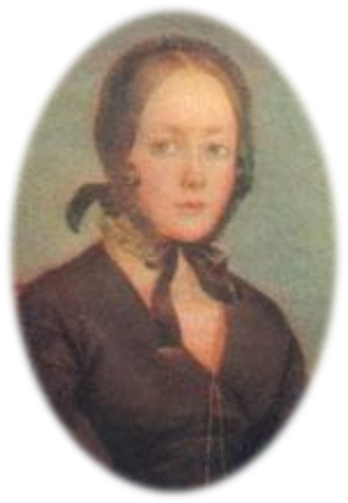 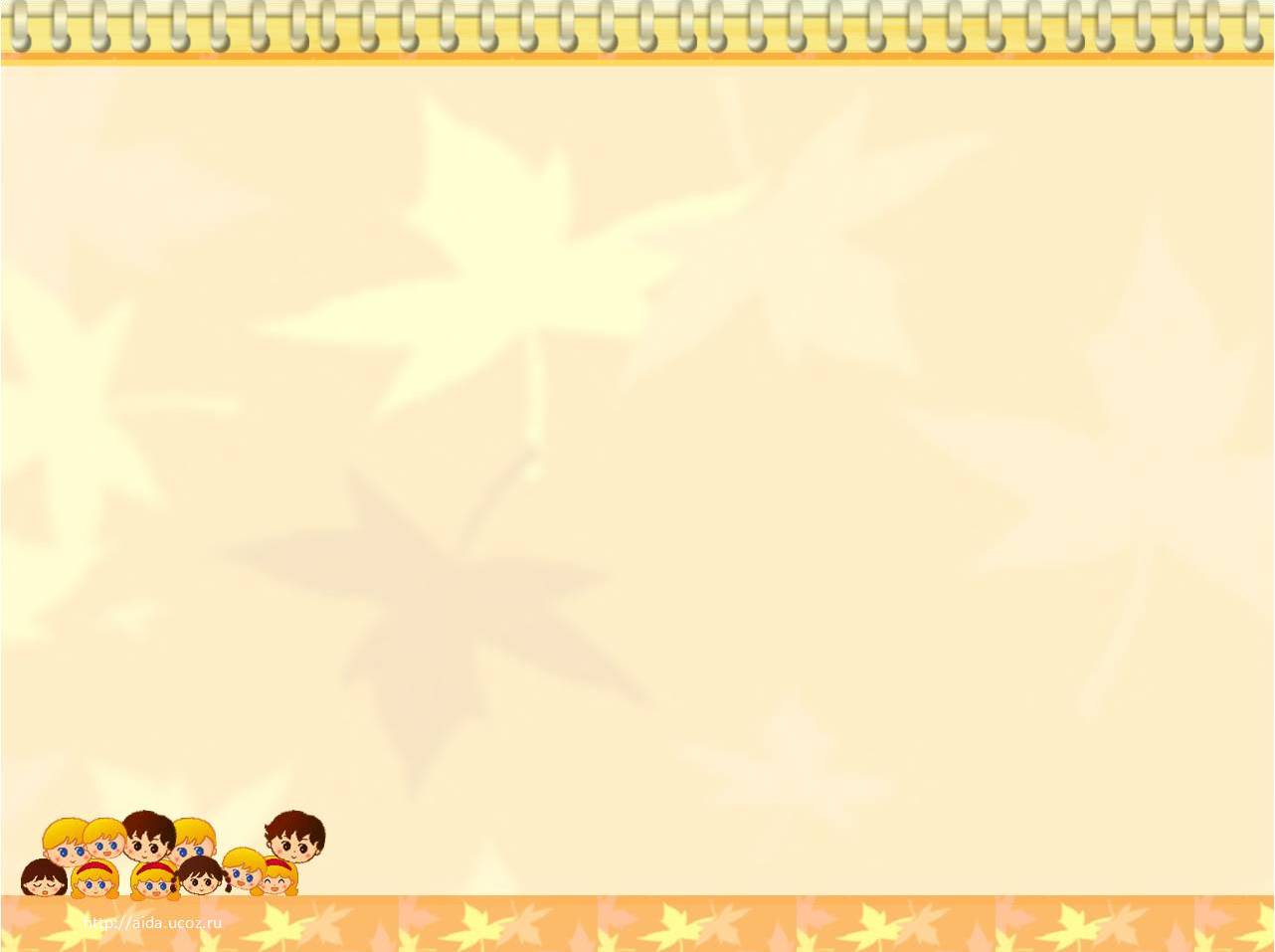 М.И.Глинка
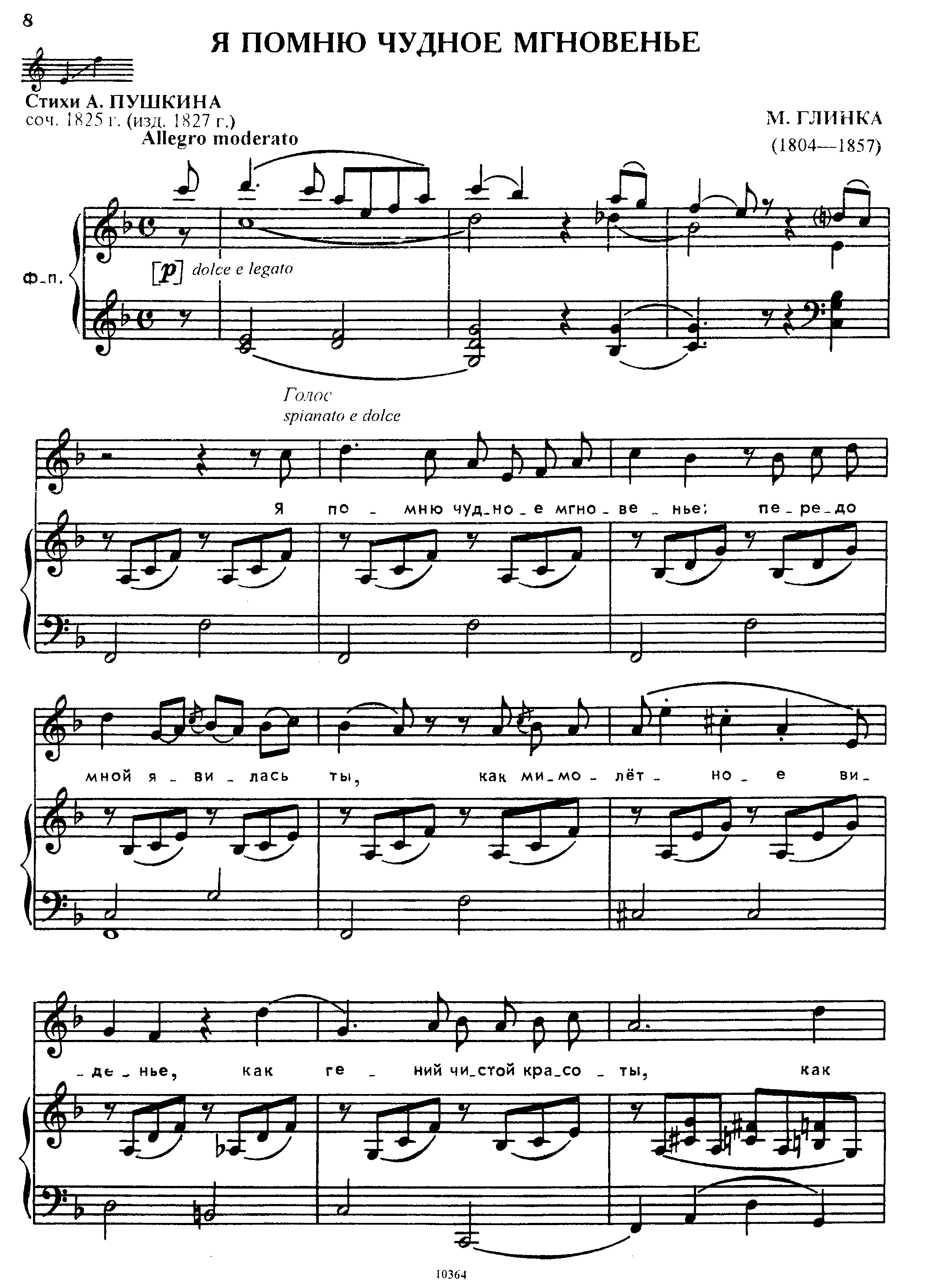 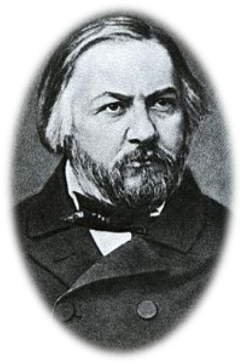 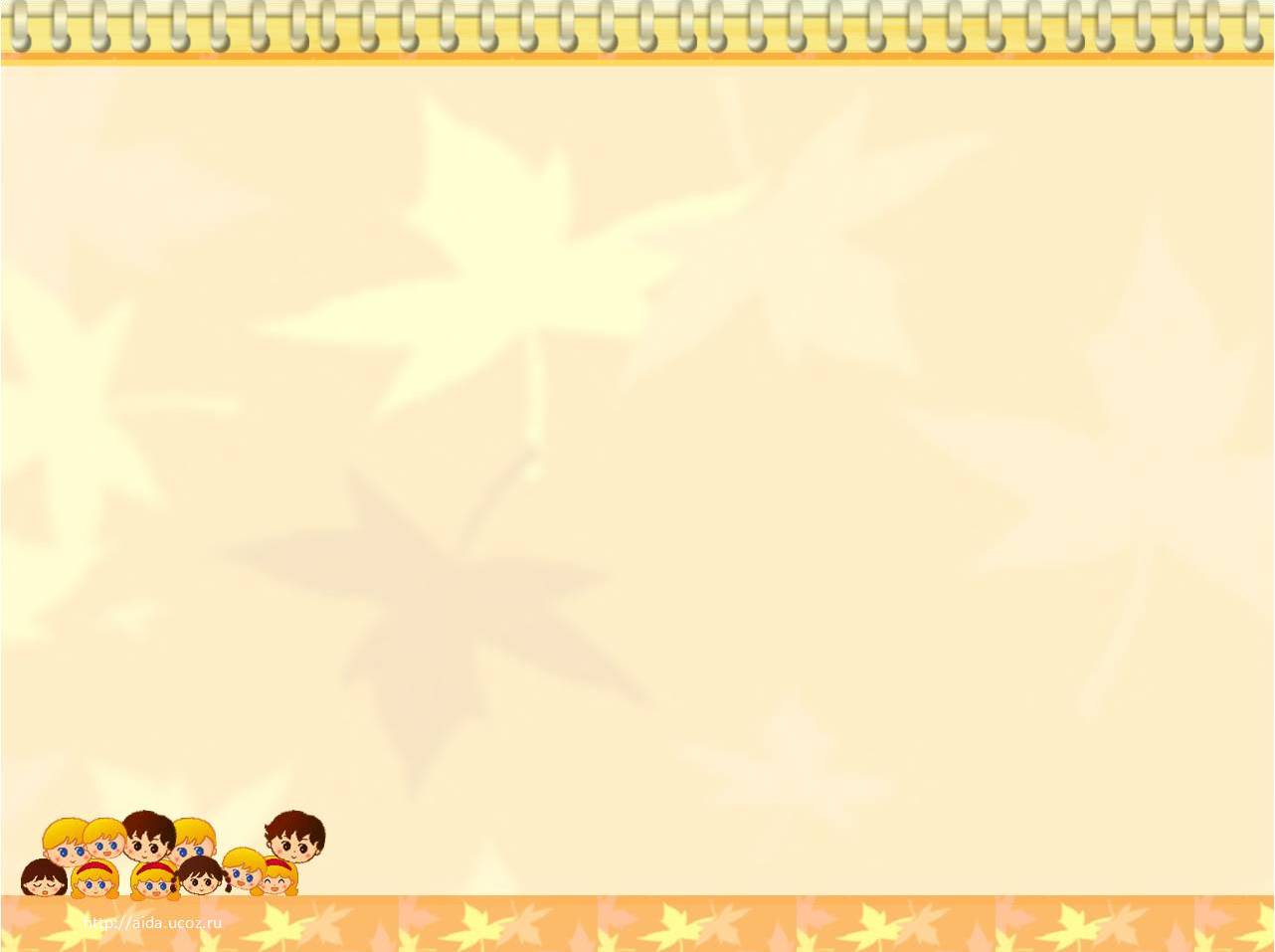 Семинарское занятие-
-это самостоятельная, творчески завершенная работа, во время выполнения которой учащиеся продолжают пополнять свои знания и умения.
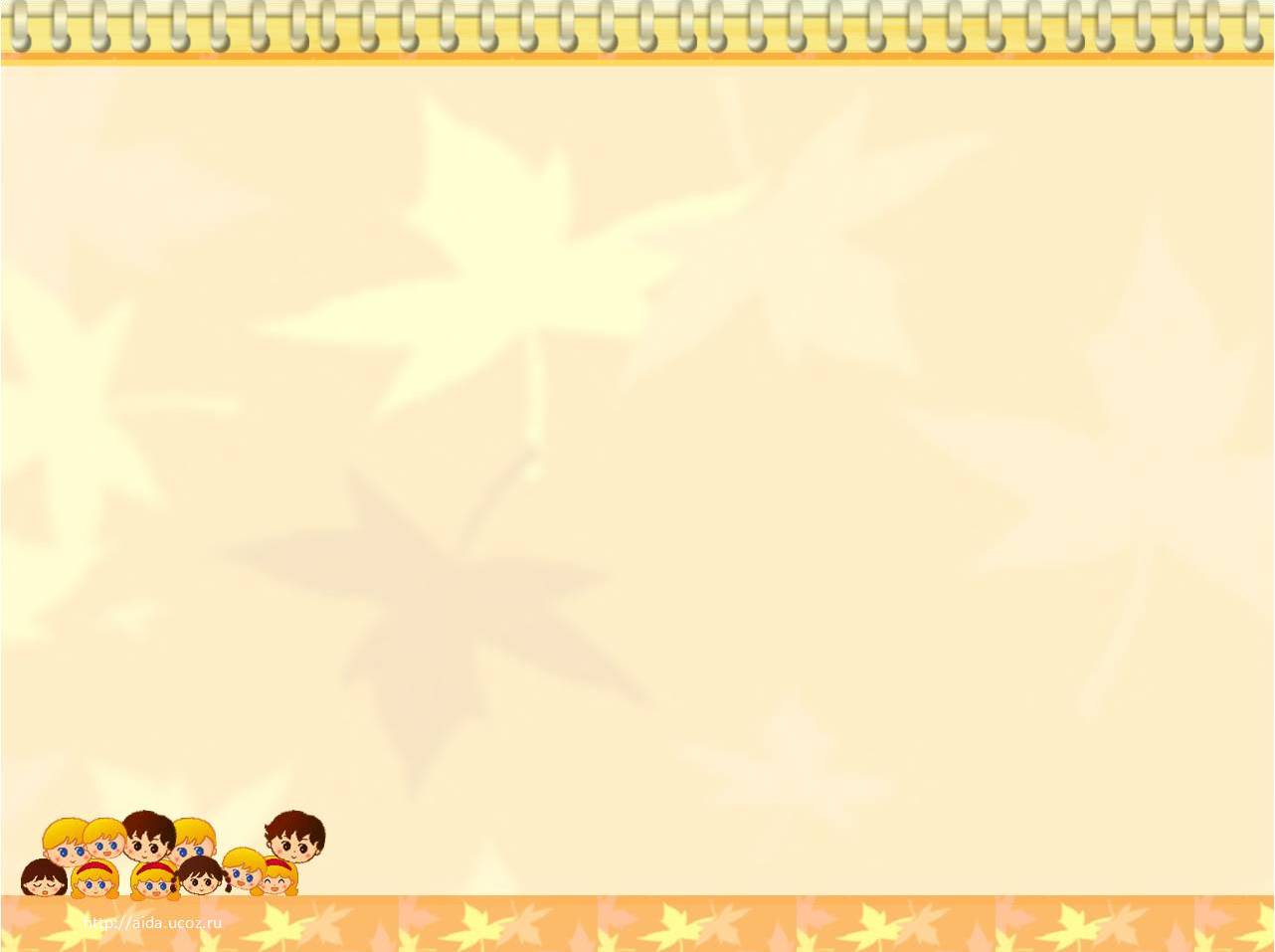 СПАСИБО ЗА ВНИМАНИЕ.
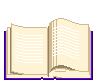